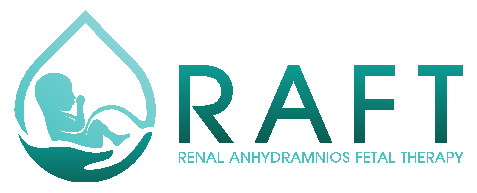 RAFT Monthly All-Sites
July 17, 2023, 10-11am EST
1
Agenda
Enrollment report
New Sites Update
Registry Progress
RAFT Survey
Manuscript Update
MRI Upload Review
2
RAFT Trial Timeline
NICHD
funding
March 2021-February 2022
March 2023-February 2024
We are here
March 2020-February 2021
March 2024-February 2025
March 2022- February 2023
All 9 sites activated as of August 2021
Enrollment Report
7/13/2023
4
RAFT Prescreen, Screen & Enrollment Report
Data is as of July 10, 2023
Numbers in parentheses indicate changes since last report date June 7, 2023
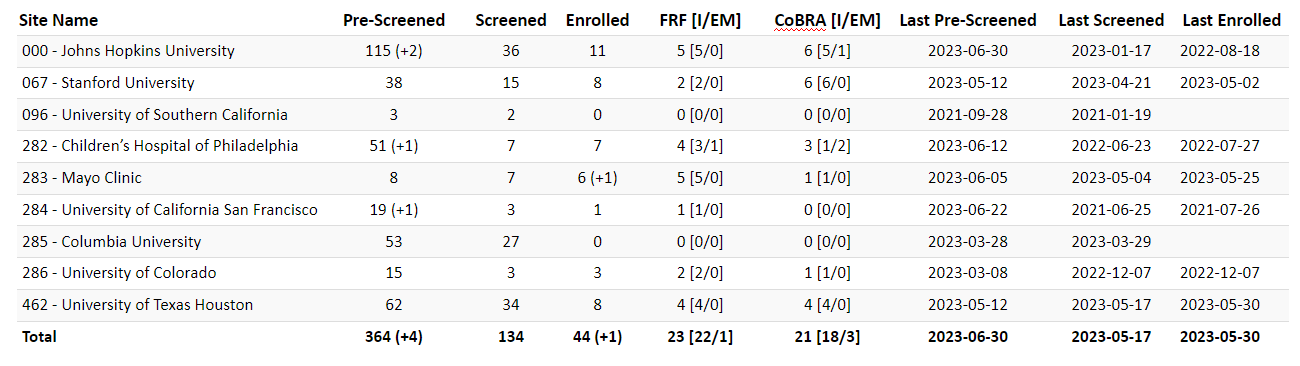 * USC enrolled one participant, who is transferred to Stanford.
RAFT Prescreen, Screening and Enrollment Over Time
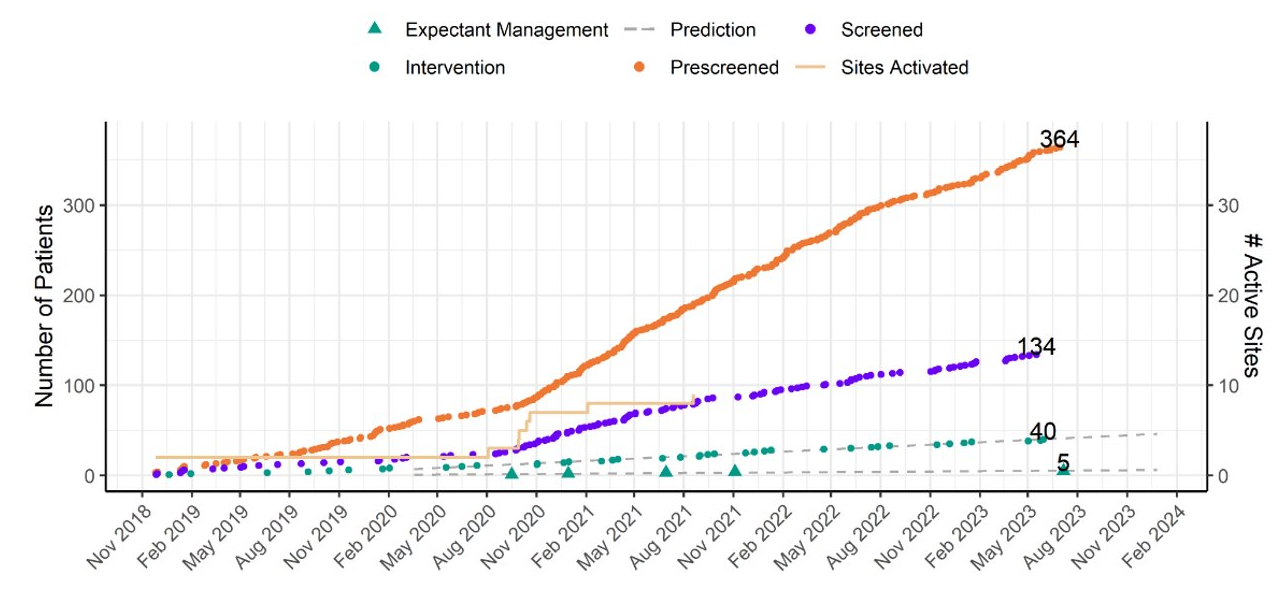 Demographics
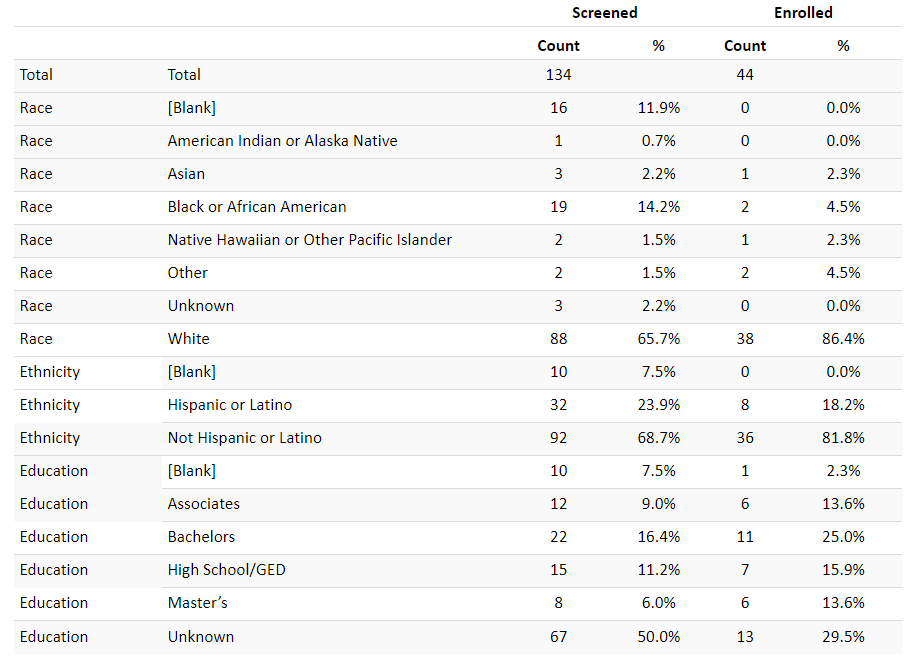 Pre-Screen Failure Primary Reasons
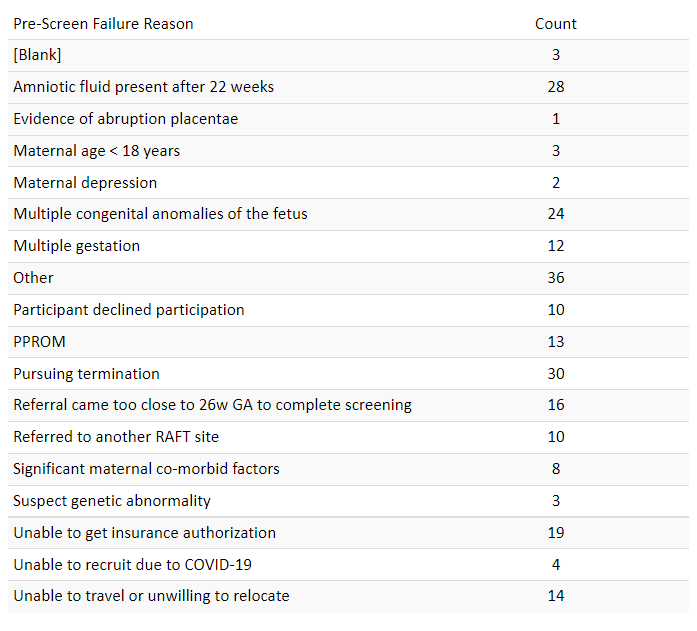 Screen Failure
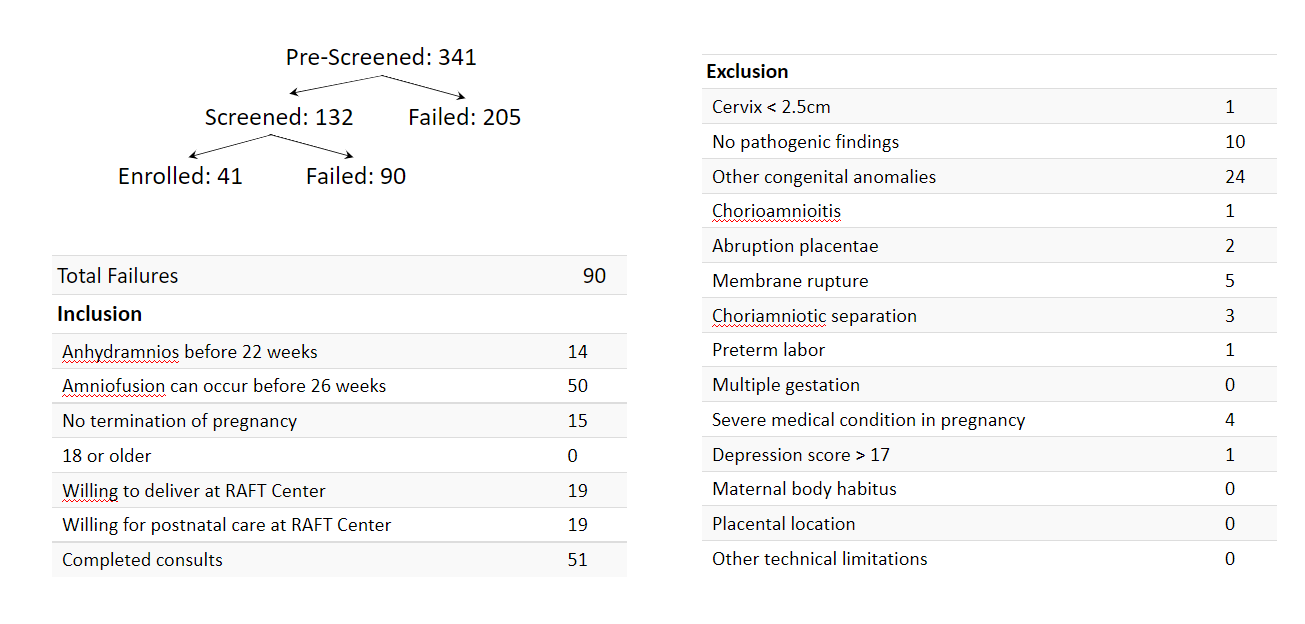 Protocol Deviations and Adverse Events
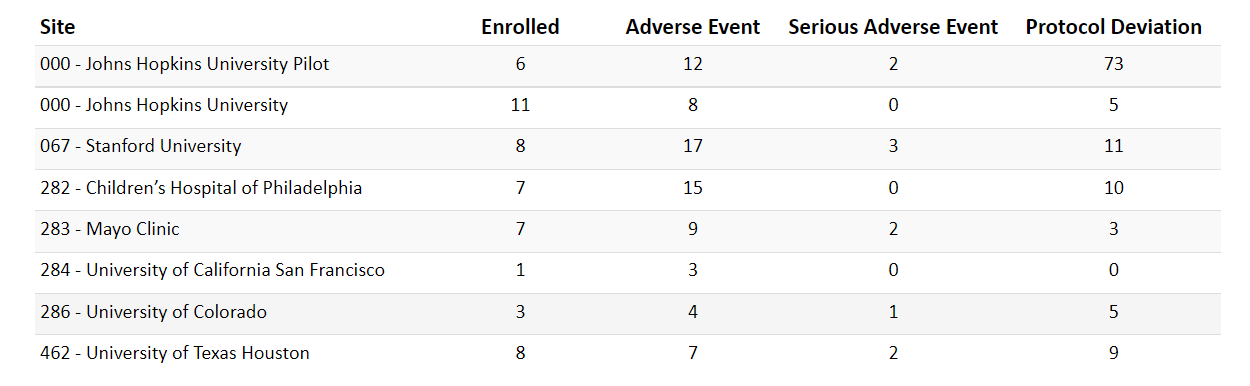 Queries
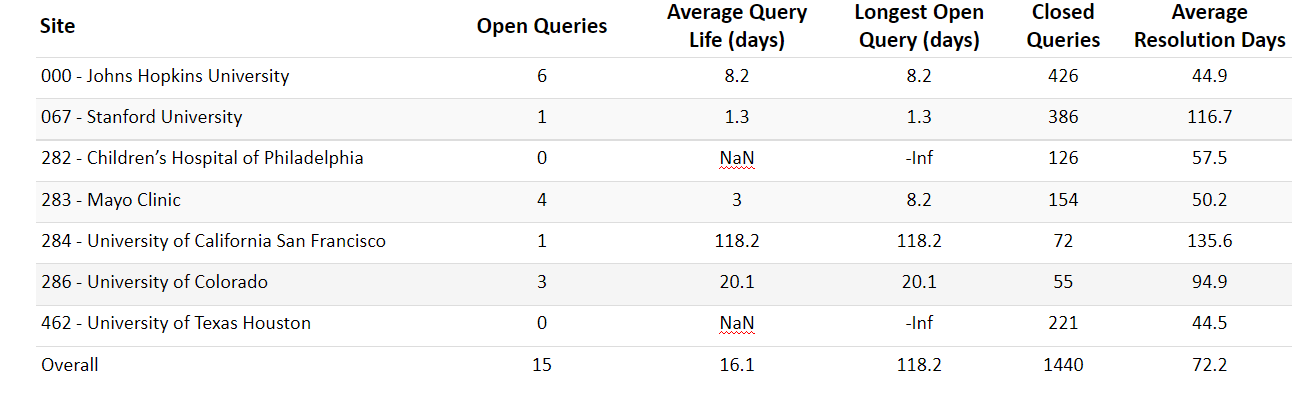 New Sites Update
Potentially 4 additional sites
7/13/2023
12
Registry Progress
7/13/2023
13
RAFT Survey
7/13/2023
14
Manuscript Update
7/13/2023
15
MRI Upload Review
7/13/2023
16
Questions?
Next Meeting: August 21, 2023
7/13/2023
17